As violências nas escolas e contra as escolas
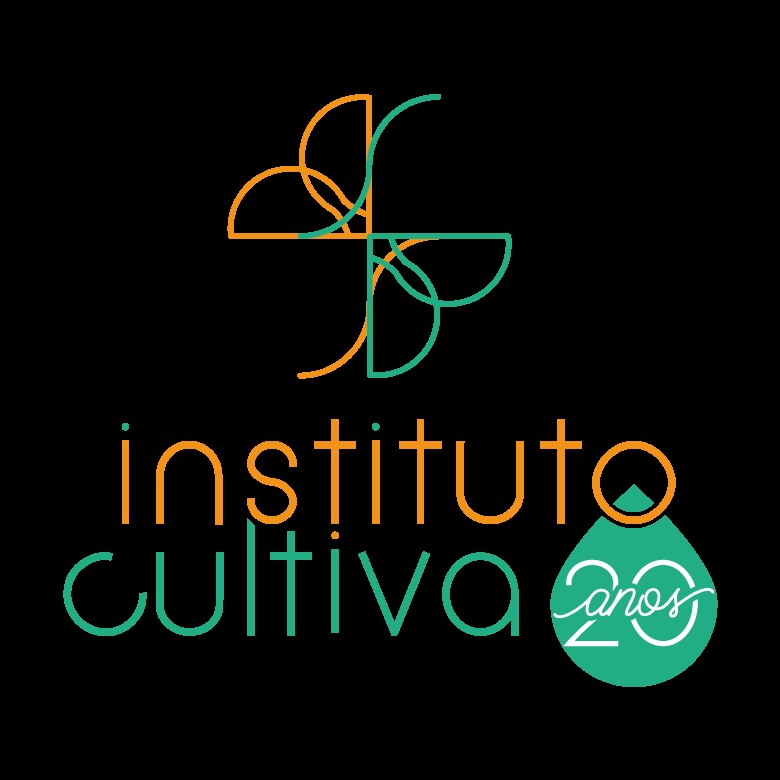 Rudá Ricci
Aulão da live de Quarta
Os tipos de violência nas escolas
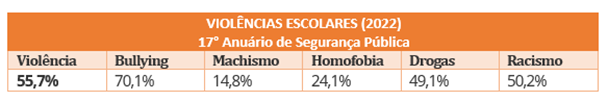 Bullying
Bullying é a violência mais relatada por diretores escolares em 2022
Segundo o 17º Anuário Brasileiro de Segurança Pública, no Brasil, 70,1% das unidades escolares registraram este fenômeno
As violências estruturais nas escolas brasileiras
Alunos insatisfeitos, mas que gostam das escolas
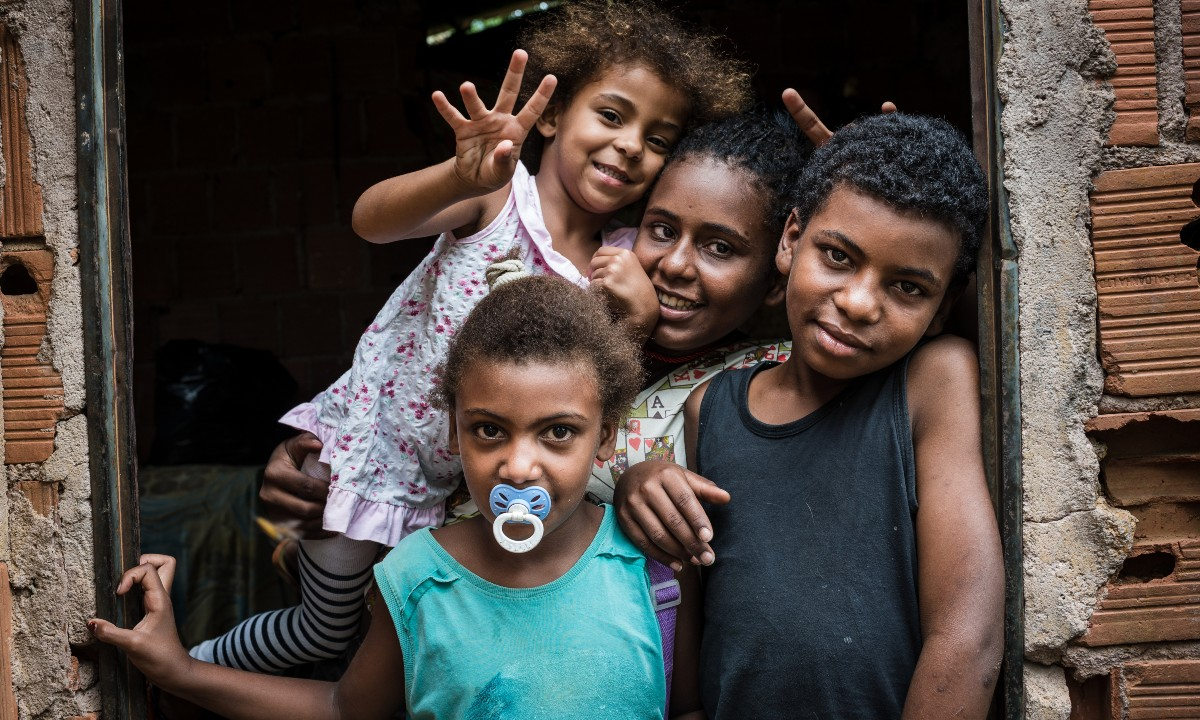 O que percebemos na pandemia e pós-pandemia?
40% dos professores dos Institutos Federais afirmaram que aumentou o número de conflitos na família durante a pandemia
30% das famílias de estudantes das redes públicas municipais pesquisadas pelo programa Comunidades Educadoras (Belo Horizonte, Suzano e Teresina) apresentaram problemas graves de dessocialização
A maioria das famílias era monoparental, mãe que se autodefiniu como de cor parda e sem carteira de trabalho registrada. Famílias viveram de pensões, aposentadorias, programas de transferência de renda e distribuição de cestas básicas
O que percebemos no pós-pandemia?
Escolas não se prepararam para acolher famílias dessocializadas
Principal queixa de professores e gestores foi quebra de regras de convivência e aumento de tensões e pequenos conflitos
Principal problema: adoecimento psíquico envolvendo pais, responsáveis e alunos
Não há registro regular de problemas de saúde ou quebra de direitos de crianças e adolescentes nas escolas e ainda menos acompanhamento de encaminhamentos solicitados à saúde e assistência social
As escolas estão despreparadas para atender situações que fogem da rotina, o que inclui agressividade, incivilidade e violência
Os dados do programa comunidades educadoras
Perfil alunos(as) agressivos(as)
80% não apresentam sinais de abandono 
Maioria dos registros escolares envolve crianças da educação infantil
Em 76% dos casos, os pais ou responsáveis não acompanham as atividades escolares  
Todas residências visitadas apresentavam sinais de violência intrafamiliar e em 40% tendo o pai ou padrasto como atores da violência 
Em metade das visitas realizadas houve registro de depressão na família, sendo que metade não tem acompanhamento especializado  
Em 86% dos casos, a família tem como principal fonte de renda os recursos provenientes do Bolsa Família, renda com carteira de trabalho e aposentadoria ou pensão
As ameaças e violências contra escolas
Os ataques às escolas
Educação familiar ambivalente
Pais ou responsáveis agressivos frente às adversidades
Casas desarrumadas e sujas (sentimento de abandono)
O perfil do jovem violento
As urgências